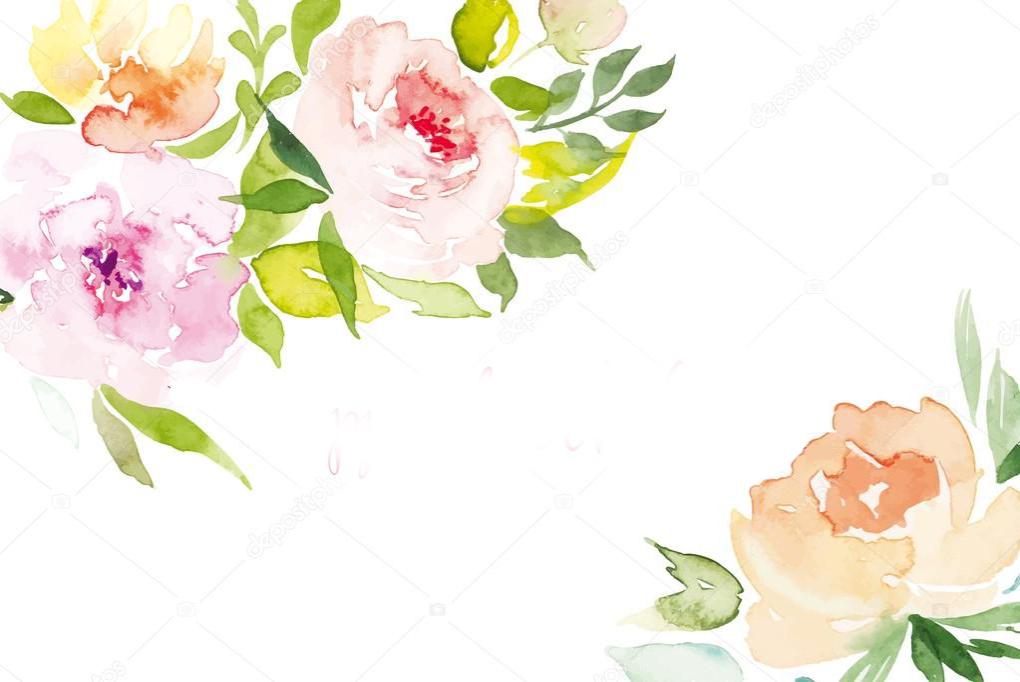 Творческая презентация
«Познавательно – исследовательская деятельность как направление развития личности дошкольника в условиях реализации ФГОС ДО»
Автор: 
воспитатель МБДОУ «Детский сад «Чебурашка» комбинированного вида» Красноармейского р-на,
с. Красноармейское, Чувашской Республики 
Горшкова Ольга Александровна
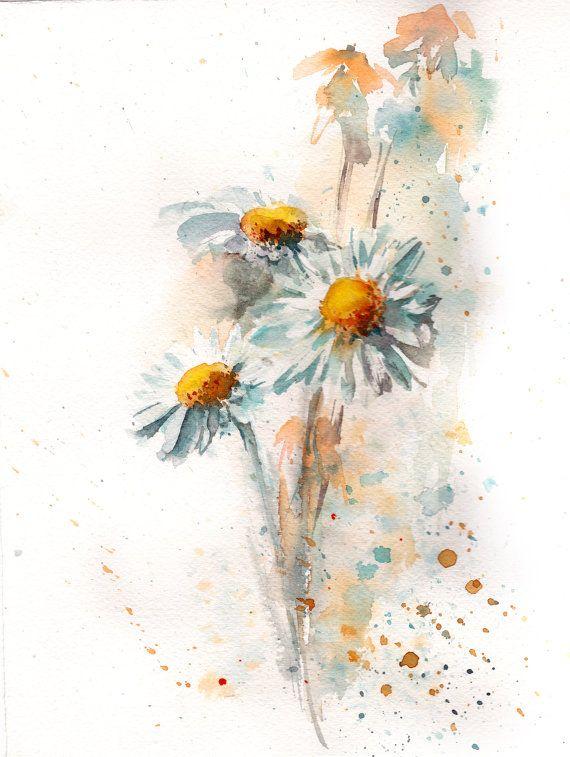 Здоровье и безопасность
Сохранение и укрепление здоровья ребёнка является важнейшей задачей.
Только здоровый ребёнок весел, активен и любознателен.

В исследовательской деятельности ребёнок учится безопасному поведению в окружающем мире.
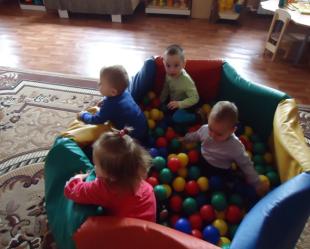 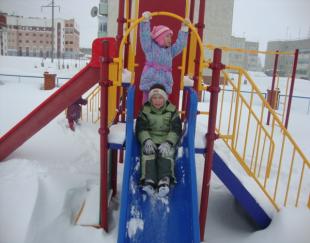 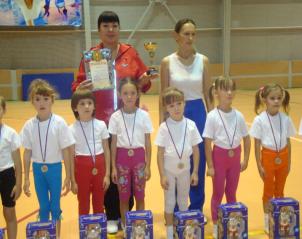 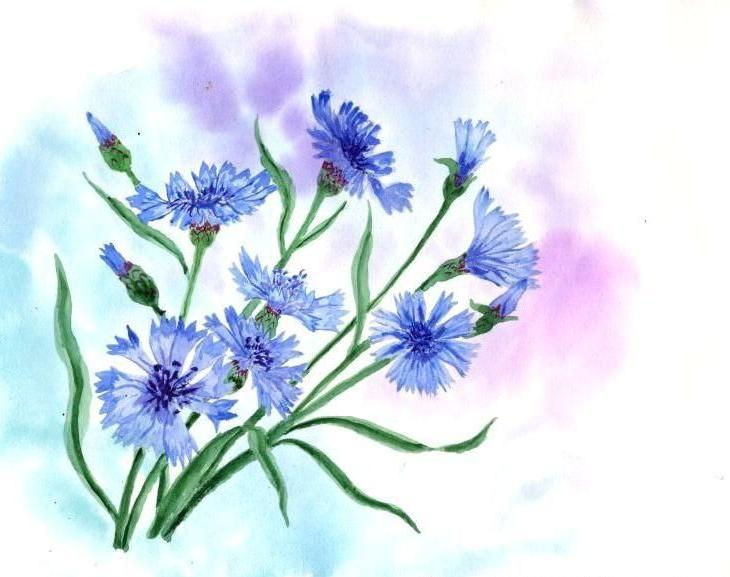 Развивающая среда
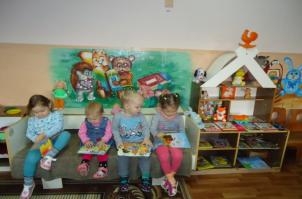 мини - лаборатория, где выделены специальные места для постоянной выставки, приборов, выращивания растений, хранения природного и бросового материала, для проведения опытов;

мини – библиотека с подбором детской научной и познавательной литературы;

центры детского экспериментирования: «Наука и природа», «Я – исследователь».
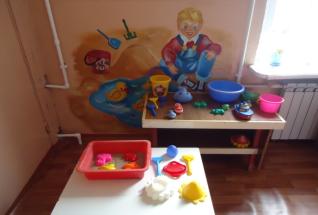 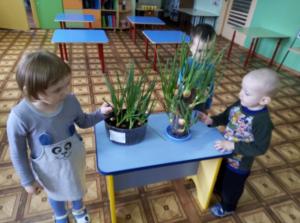 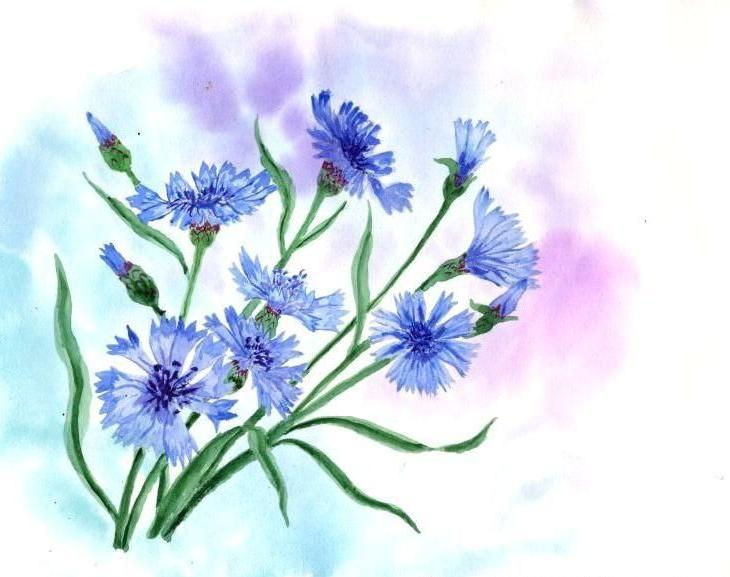 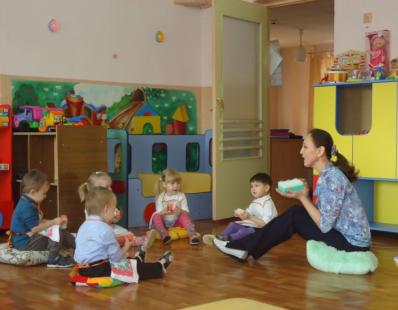 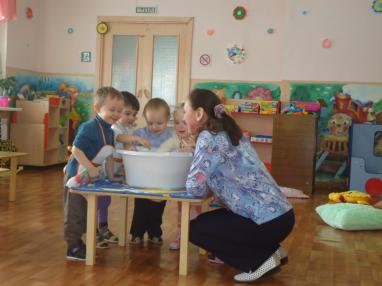 В опытах и экспериментах дети учатся :
ставить проблемные вопросы;
выдвигать гипотезы;
отстаивать своё мнение;
делать выводы.
Экспериментируя с различными материалами мы делаем интересные поделки
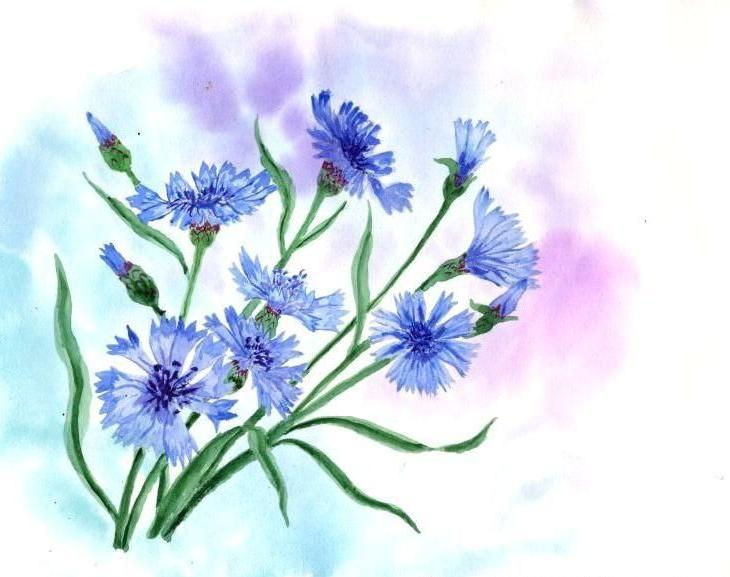 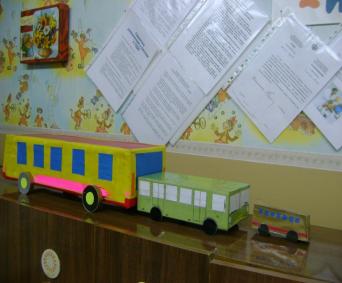 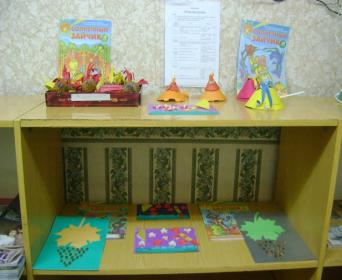 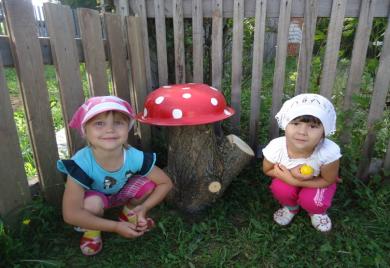 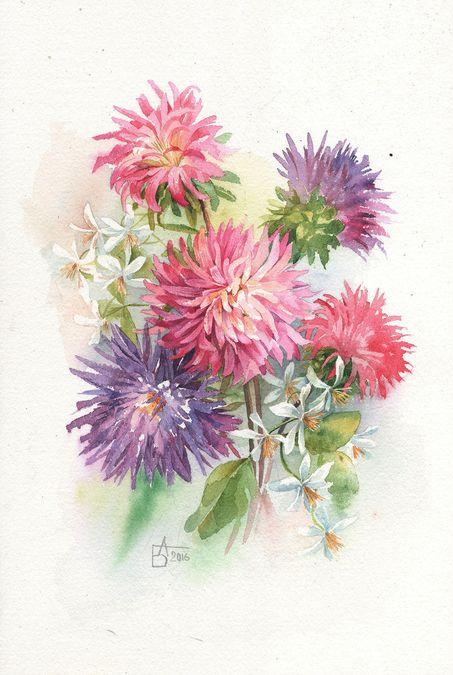 Игра
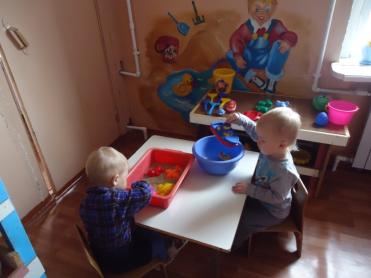 Игра – ведущий вид деятельности дошкольника.
 В исследовательских играх с водой, с песком, со снегом, с бумагой, с шариками, с пенопластом,
 со стеклом, с резиной, с магнитом, с воздухом продолжается и развивается исследовательский опыт ребёнка.
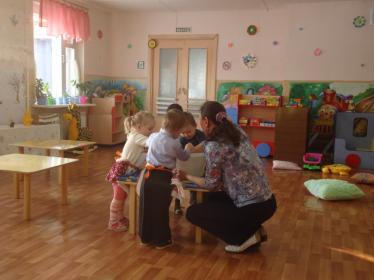 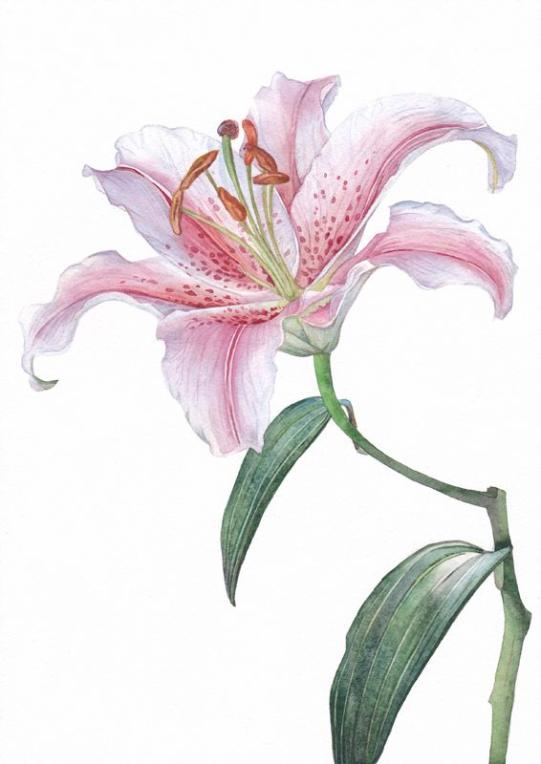 Проектная деятельность
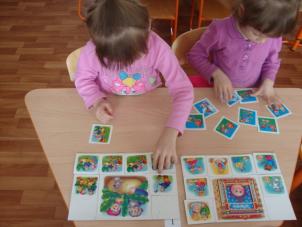 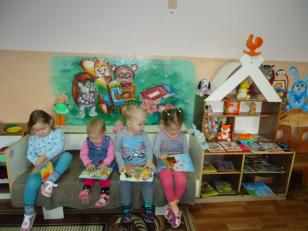 Проектная деятельность является отражением календарно – тематического планирования, который предусматривает ФГОС ДО.

     Вместе с детьми я разрабатываю и реализую проекты исследовательской направленности: «Юный исследователь», «Овощной марафон», «Витаминный калейдоскоп», «Посади свой цветок», «Защити планету от мусора».
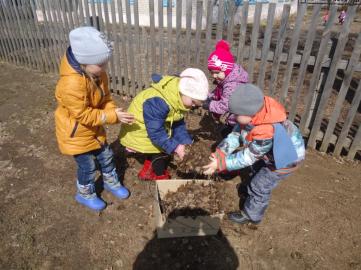 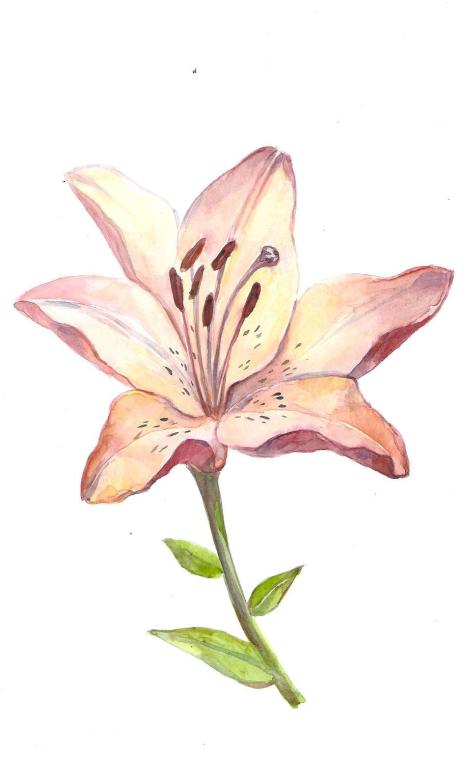 Итогом проекта «Овощной марафон» 
стало выпуск стенгазет с детьми, организация выставки, презентация блюд из овощей
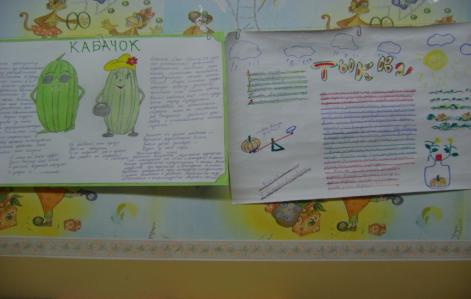 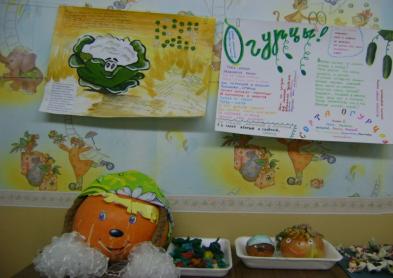 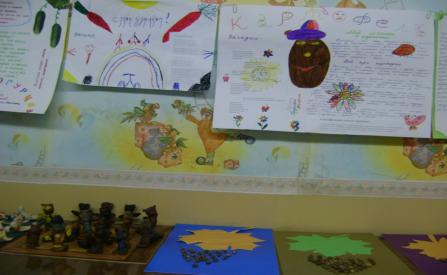 Наблюдения и экскурсии
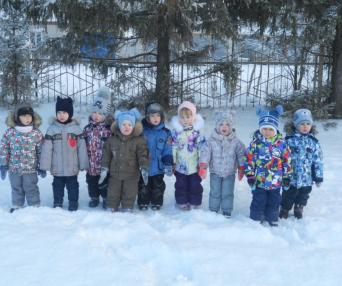 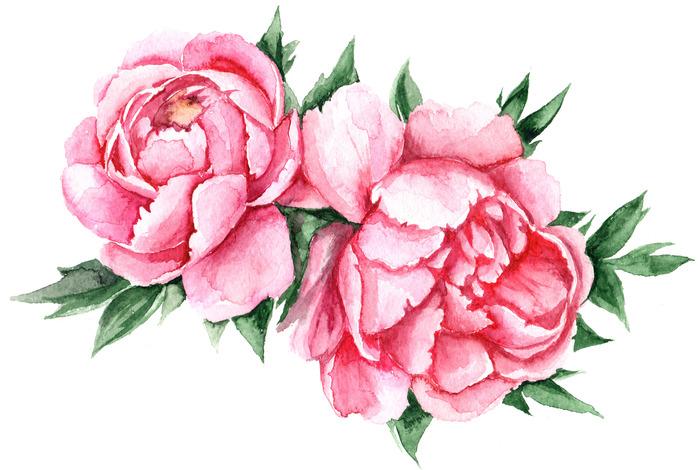 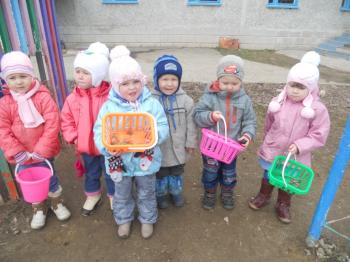 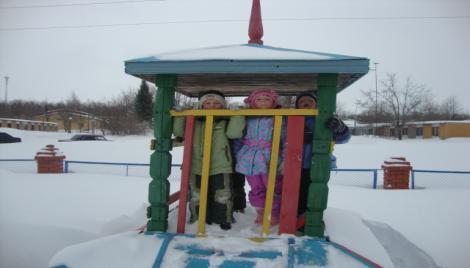 Наблюдения и экскурсии обогащают исследовательский опыт, развивают любознательность и наблюдательность.
Наблюдаем за птицами, прилетевшими в кормушки на участке, за насекомыми (божья коровка, муравьи, жуки) найденными на участке детского сада
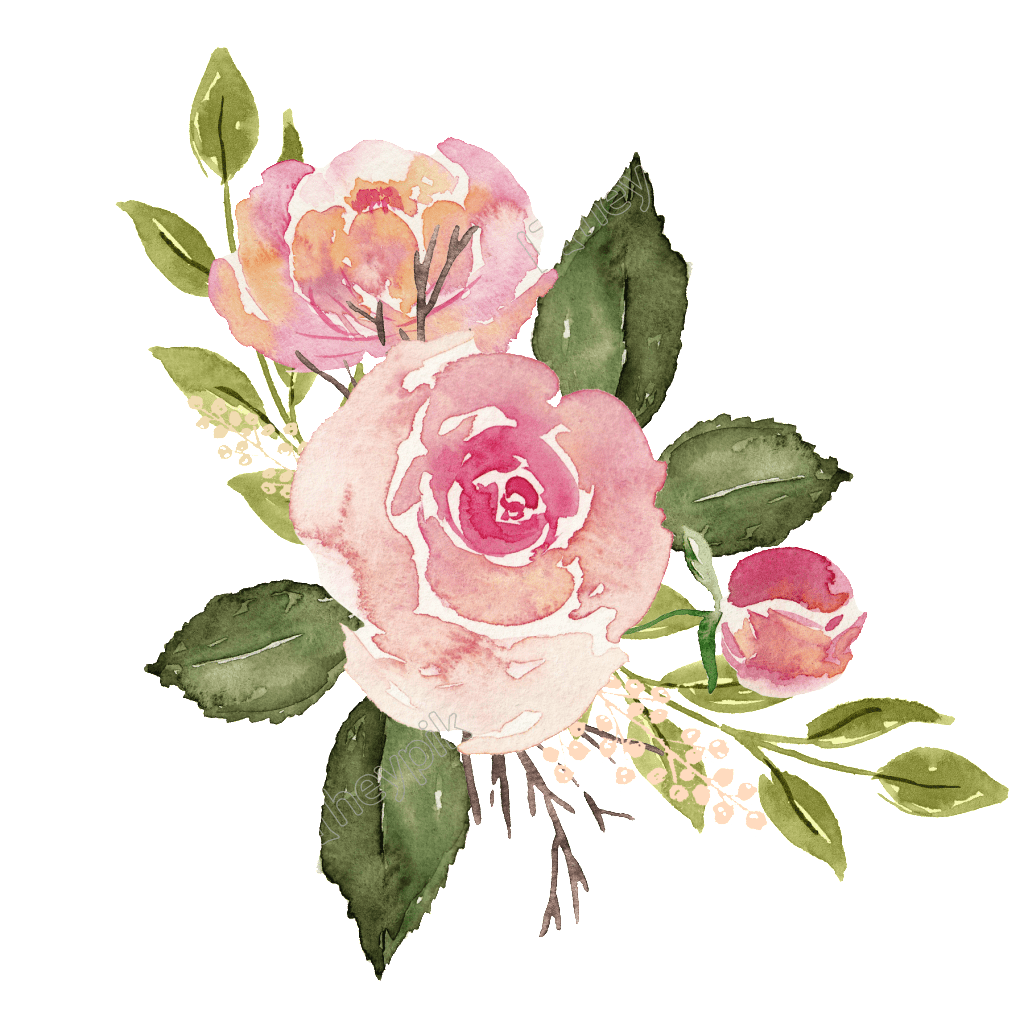 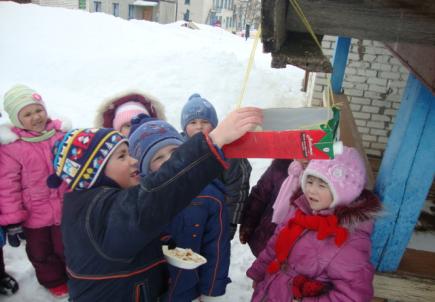 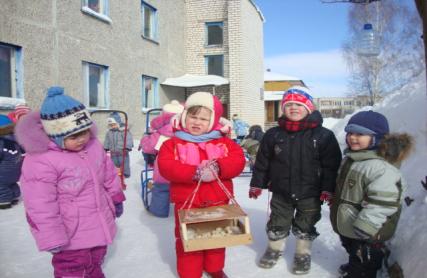 В ходе наблюдений и экскурсий мы исследуем уникальные места нашего села
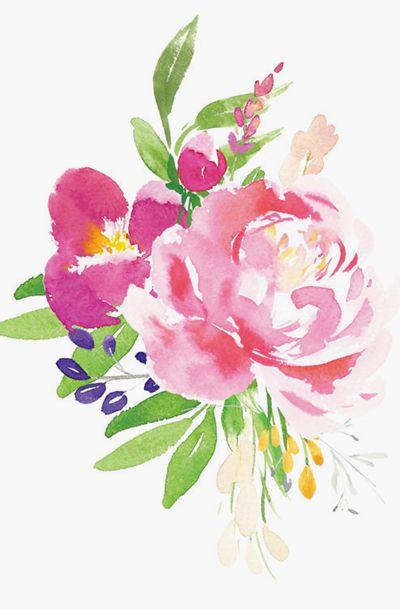 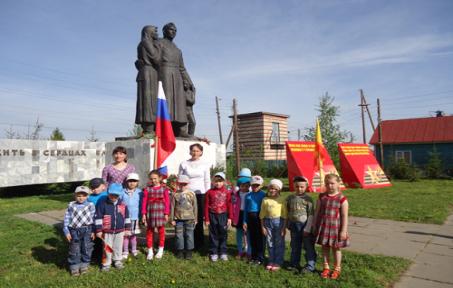 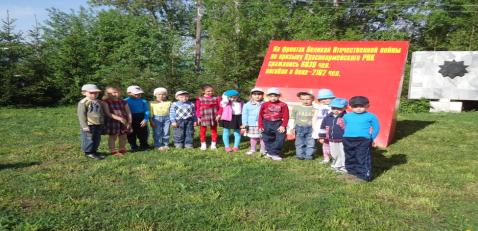 Работа с родителями
Мы всегда вместе: и в играх, и в экскурсиях, и в праздниках.
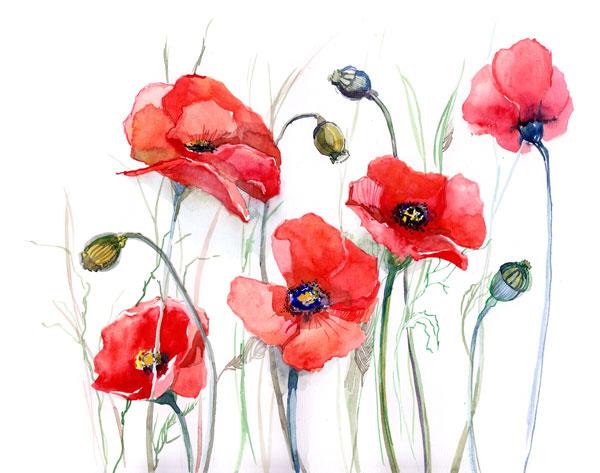 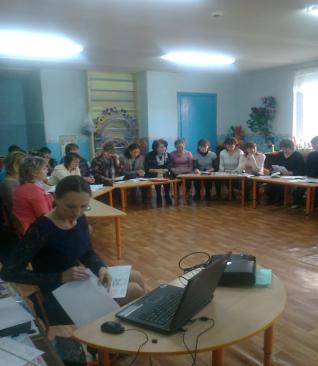 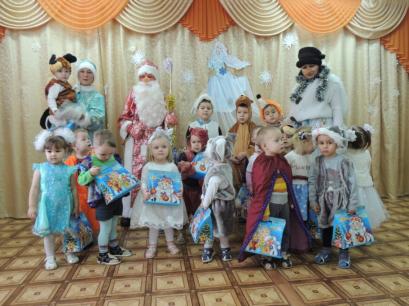 Мы проводим праздники и конкурсы исследовательской направленности: викторина «Почемучка», конкурс «Лучший опыт».
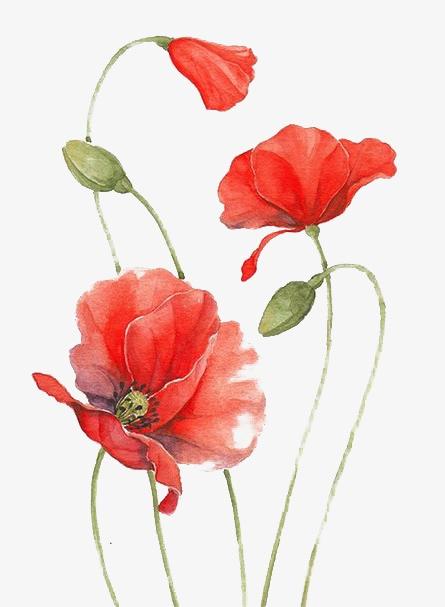 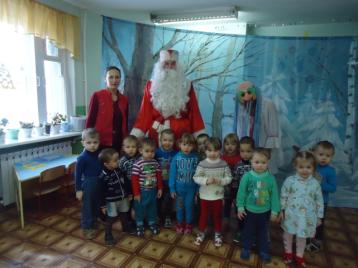 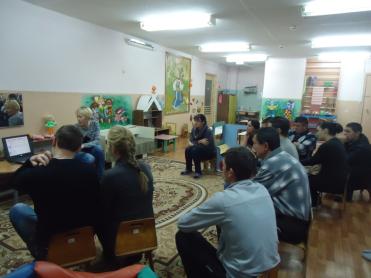 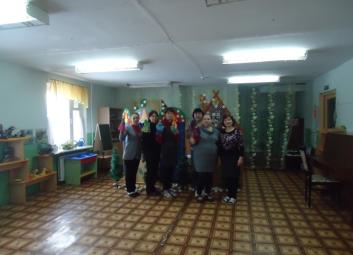 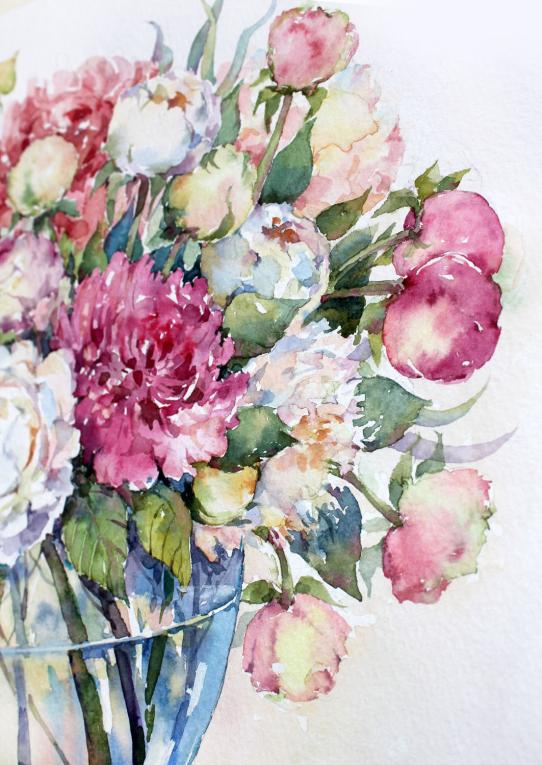 Таковы мои педагогические цветы – мой ключ к педагогическому успеху